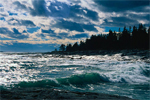 Kansimies
Vaitiolovelvollisuus
2.2. Operatiivisen toiminnan säädökset ja ohjeet
koonnut JHe 13.2.2013 / päivitetty 02.03.2017
Vaitiolovelvollisuus
Vaitiolovelvollisuus mielletään usein virkamiesten ja työntekijöiden velvollisuudeksi, mutta se koskee usein myös henkilöitä, jotka toimivat viranomaisen toimeksiannosta
Perussääntönä voidaan pitää, että ”työpaikan asiat ovat työpaikan asioita, eikä niistä lörpötellä muille kuin asianosaisille”
Meripelastustoiminnassa vaitiolovelvollisuus määräytyy tehtävän mukaisesti Rajavartiolain, Pelastuslain tai Lain potilaan asemasta ja oikeuksista perusteella
Toiminnasta vastuussa oleva viranomainen on myös tiedotusvastuussa
Vaitiolovelvollisuus
Vaitiolovelvollisuus koskee kaikkia pelastusaluksen miehistön jäseniä. Kaikki tehtäviin liittyvät tiedot, joista avuntarvitsijan voisi yksilöidä pysyvät ainoastaan kyseisellä tehtävällä olleen miehistön tiedossa. Vaitiolovelvollisuuden piiriin kuuluu myös aluksilla kuultu radioliikenne.
Julkisen sanan ja muiden tiedotusvälineiden kysellessä tehtävistä, heille voi kertoa oman nimensä ja yksikön, jolla on tehtäväpaikalla, mutta kaikki kysymykset itse tehtävästä tulee ohjata tehtävästä vastuussa olevalle viranomaiselle, yleensä MRSC:lle, jolla on myös tehtävän tiedotusvastuu.
Sosiaalinen media luetaan yhdeksi tiedotuskanavaksi
Tiedottaminen
ÄLÄ KOSKAAN 
valehtele 
anna uhrien tai onnettomuusveneen nimiä julkisuuteen 
spekuloi tai anna ”asiantuntija-arvioita” asioista, joiden asiantuntija et ole 
sano ”en kommentoi” (jollet tiedä jotain, sano ettet tiedä) 
esitä syytöksiä 
tiedota viranomaisen 
    tiedotusvastuuseen kuuluvista 
    asioista.
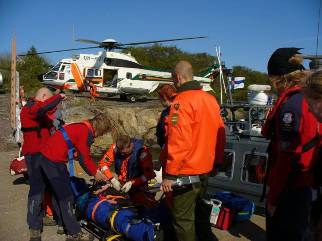 Vaitiolovelvollisuuden rikkominen
Seuraamukset vaitiolovelvollisuuden rikkomisesta säädetään Rikoslaissa
salassapitorikos
salassapitorikkomus
virkarikokset

Joissain tapauksissa viranomaisella on kuitenkin oikeus saada tietoa vaitiolovelvollisuudesta huolimatta
Radioliikenteen luottamuksellisuus
Radioliikenne on luottamuksellista ja sitä saa vastaanottaa vain se jolle se on tarkoitettu
jos itselle kuulumatonta radiolähetystä kuitenkin otetaan vastaan sitä ei saa oikeudettomasti ilmaista tai käyttää hyväksi 

Luottamuksellista radioliikennettä eivät ole
hätäkutsut
yleisellä kutsukanavalla harjoitettava viestintä (ch 16)
radioviestintä, joka on tarkoitettu yleisesti vastaanotettavaksi (esim. Turku-radio)

Rangaistuksista säädetään vastaavalla tavalla kuin vaitiolovelvollisuuden rikkomisesta
SMPS sosiaalisen median toimintaohje
Kuvien julkaiseminen sosiaalisessa mediassa
Viranomaisen johtamista meripelastustehtävistä ei saa julkaista kuvamateriaalia (kuvat tai videot). 
Kuvamateriaalin julkaiseminen muistakaan Meripelastusseuran alusten suorittamista tehtävistä, esim. kiireettömät avustukset ja Trossi-tehtävät, joissa yksikkö toimii itsenäisesti, ei ole suositeltavaa. 
Koti- ja julkisrauhan piirissä olevissa tiloissa kuvatun materiaalin julkaisu ilman siinä esiintyvien lupaa on aina kielletty. Kotirauhan piiriin kuuluvat aluksen sisätilat. 
Meripelastusseuran kursseilta, harjoituksista, partioajosta ja yleisötapahtumista tallennettua kuvamateriaalia voi vapaasti julkaista, kun ottaa huomioon seuraavat ehdot. 
Muiden kuin itse ottamiensa kuvien julkaisemiseen pitää aina pyytää kuvaajan lupa. Esim. muistoksi saatuja kuvia ei saa julkaista ilman lupaa. [Tekijänoikeuslaki 8.7.1961/404.] 
Pääsääntöisesti kannattaa aina pyytää kuvassa esiintyviltä henkilöiltä lupa kuvan julkaisemiseen. Vaikka julkisella paikalla otetut kuvat ovat yleensä julkaisuvapaita, on luvan pyytäminen kohteliasta. 
Alaikäisten suhteen yksityisyyden suoja on vielä tiukempi, joten kuvien julkaisemiseen tulee aina pyytää lupa vanhemmilta.
SMPS sosiaalisen median toimintaohje
Tietojen julkaiseminen vapaaehtoisten meripelastajien tehtävistä 
Viranomaisen johtamista meripelastustehtävistä ei saa julkaista tietoa sosiaalisessa mediassa (esim. statuspäivitykset).. 
Yksityiskohtaisten tietojen julkaiseminen muistakaan Meripelastusseuran alusten suorittamista tehtävistä (esim. kiireettömät avustukset ja Trossi-tehtävät) ei ole suositeltavaa. 
Yleisluontoistakin tietoa julkaistessa tulee aina muistaa asiakkaiden yksityisyyden suoja. 
Meripelastusseuran kursseista, harjoituksista, partioajosta ja yleisötapahtumista voi kertoa sosiaalisessa mediassa. 
Jos törmää sosiaalisessa mediassa Meripelastusseuran toiminnan epäasialliseen arvosteluun, kannattaa harkita tarkkaan, hyödyttääkö keskusteluun osallistuminen. 
Selvästi virheellisten tietojen levittämisestä kannattaa tiedottaa Meripelastusseuran toimistoon, joka hoitaa tietojen oikaisemisen.